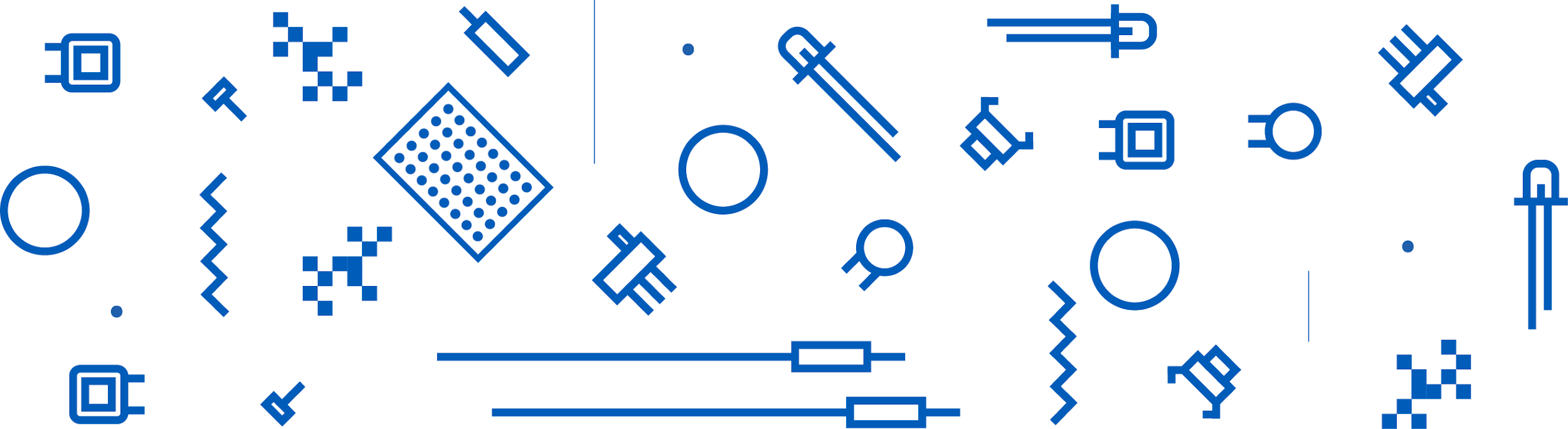 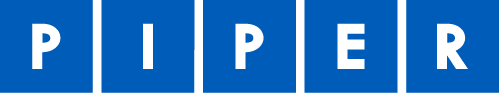 Temperature Sensor
Lesson 1 - The Water Cycle
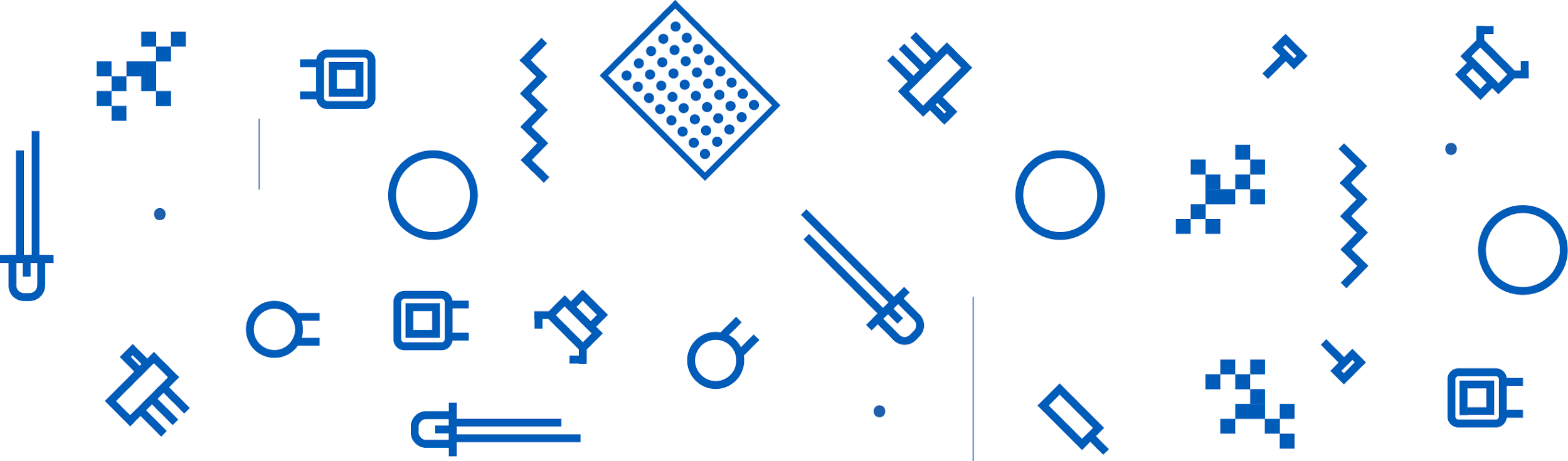 NATURAL DISASTER
How are they all related?
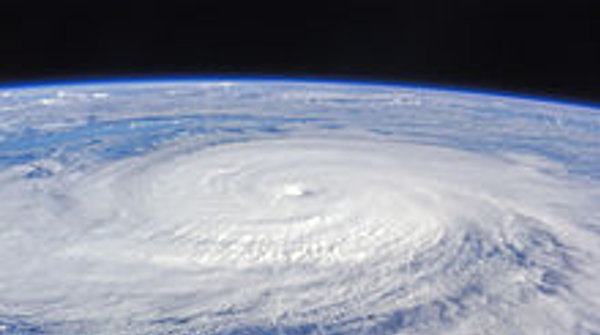 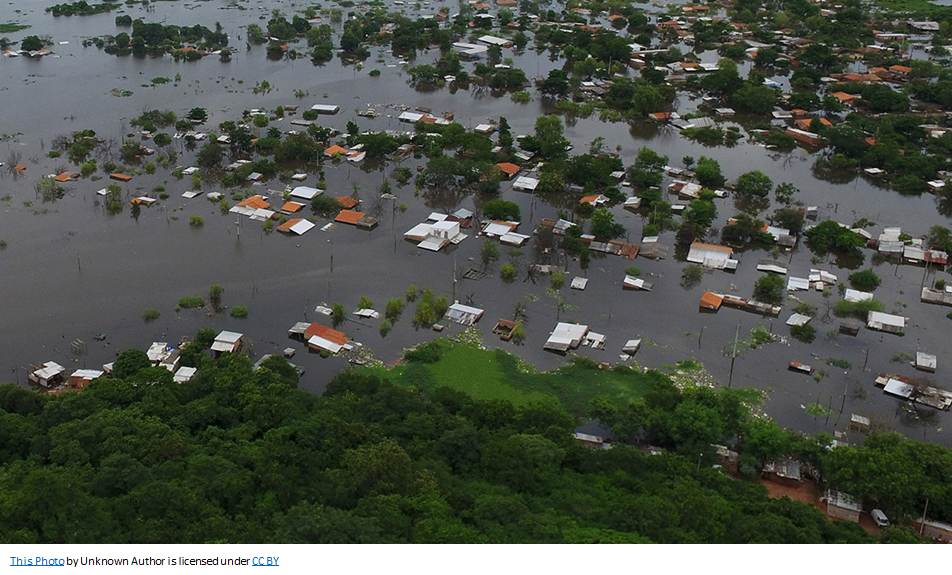 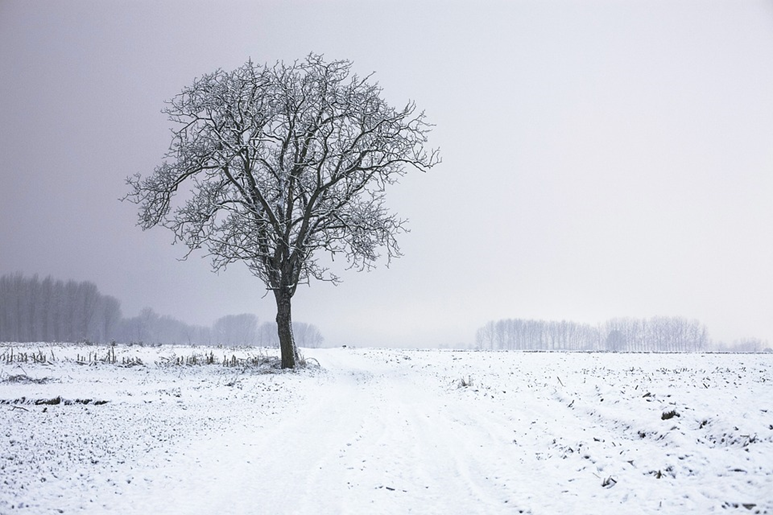 TEMPERATURE
Flooding in Paraguay
Typhoon in Taiwan
Extended winter in the midwest
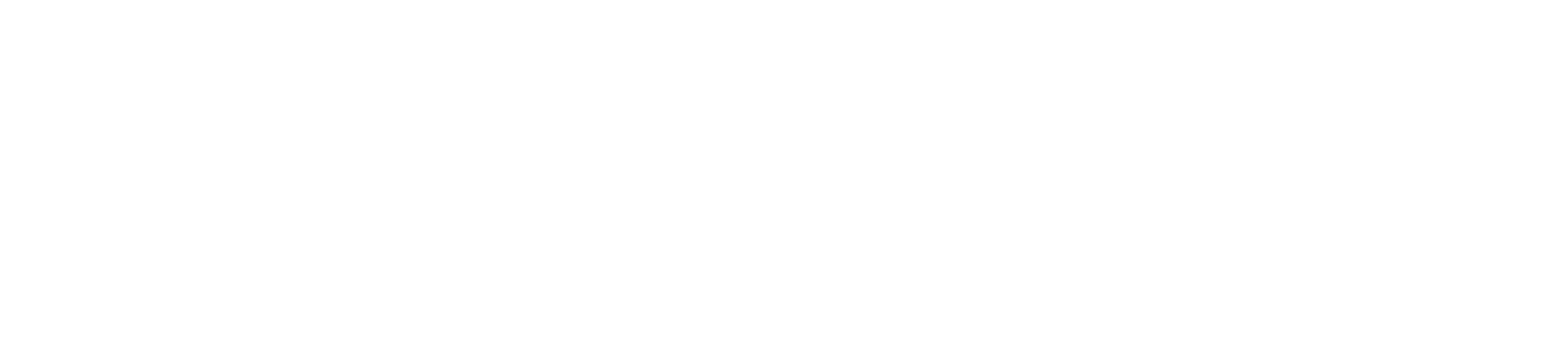 ‹#›
[Speaker Notes: Introduce today’s topic with images from natural disasters all created by El Niño.]
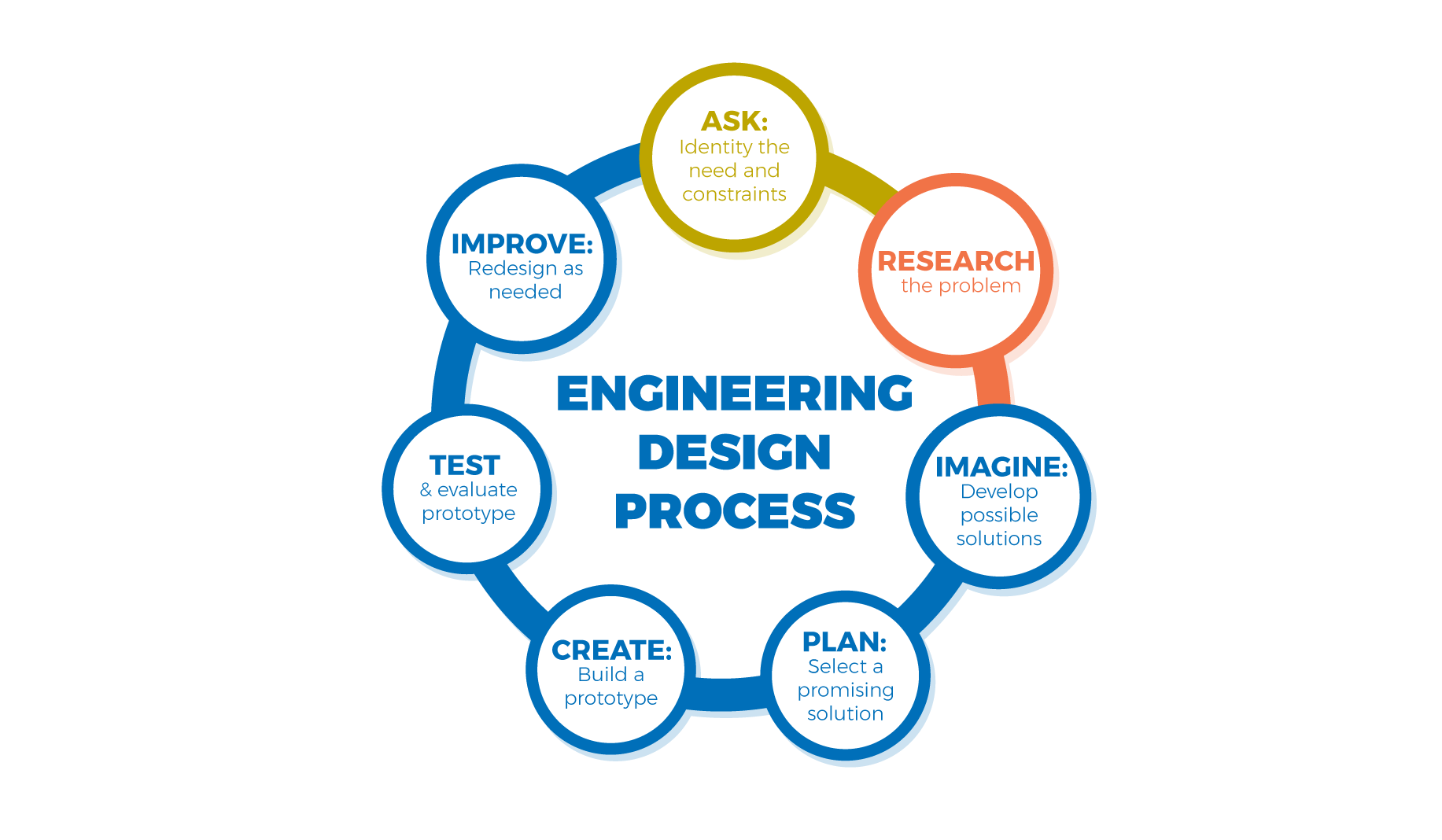 RESEARCH
Define the question(s):
“How does the water cycle affect weather and climate?”

Research the problem:
Define the water cycle.
Define the phases of the water cycle.
TEMPERATURE
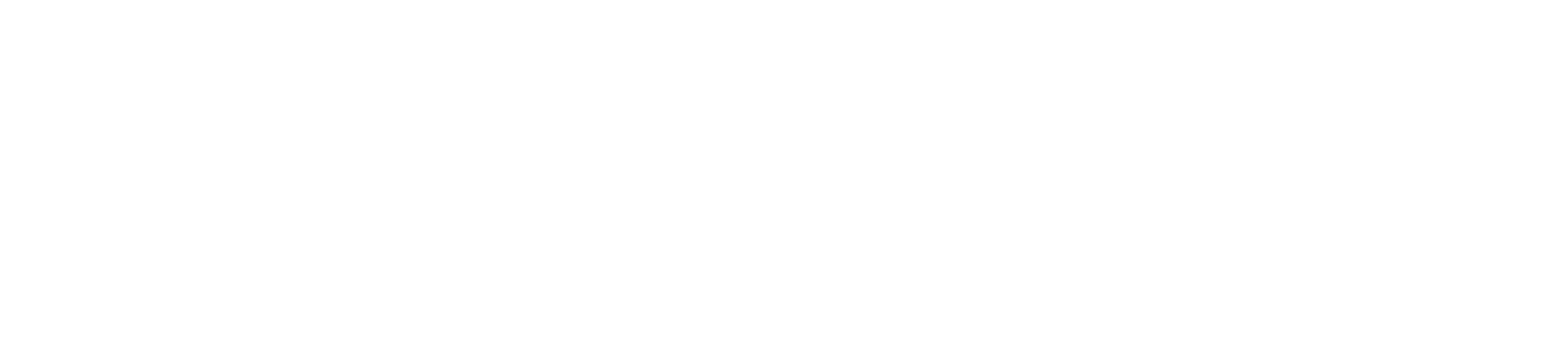 ‹#›
[Speaker Notes: Weather patterns are what have been in the news most recently. It’s a problem scientists are working to solve. As citizen scientists, we can also help solve this problem using the Engineering Design Process. First step, let’s explore a central part of the problem - the water cycle.]
ENGAGE
What do we know about the water cycle and its role in climate change?
Know

Want to Know
Learned
TEMPERATURE
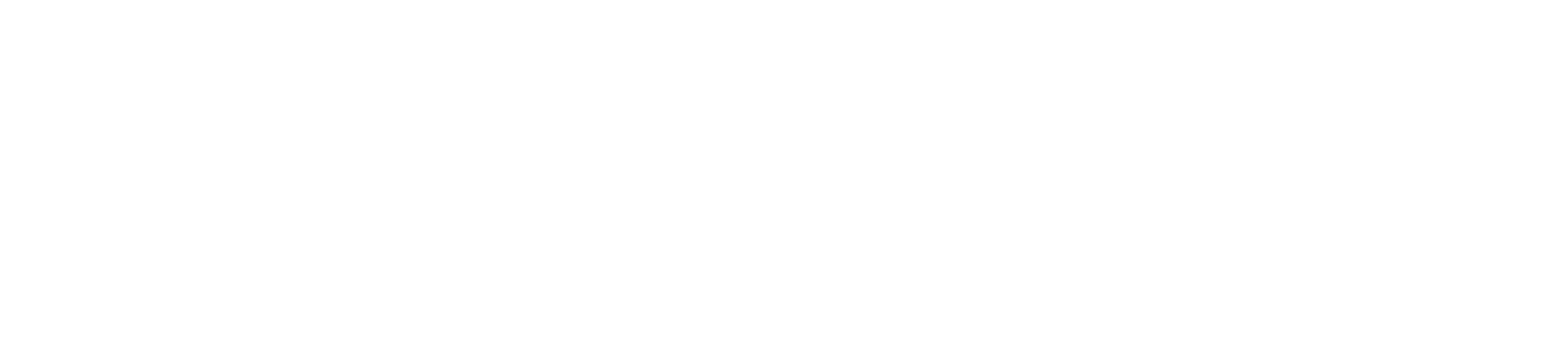 ‹#›
[Speaker Notes: With your students, complete a KWL chart on poster paper.]
RESEARCH
EXPERT GROUPS:

Evaporation

Condensation

Precipitation

Collection
Guiding questions:
What happens to water during your phase of the water cycle?
Why does this phenomenon occur?
How does this phase affect weather and climate?

Criteria: 
Name of their part of the water cycle
Drawing of the process
How it occurs, when it occurs
All matter involved
TEMPERATURE
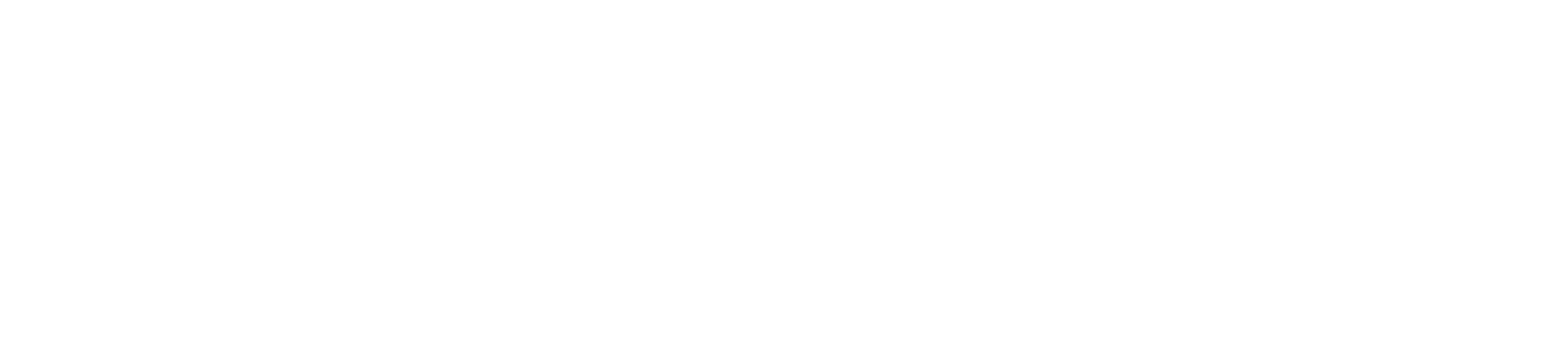 ‹#›
[Speaker Notes: Introduce today’s group exploration into each phase of the water cycle]
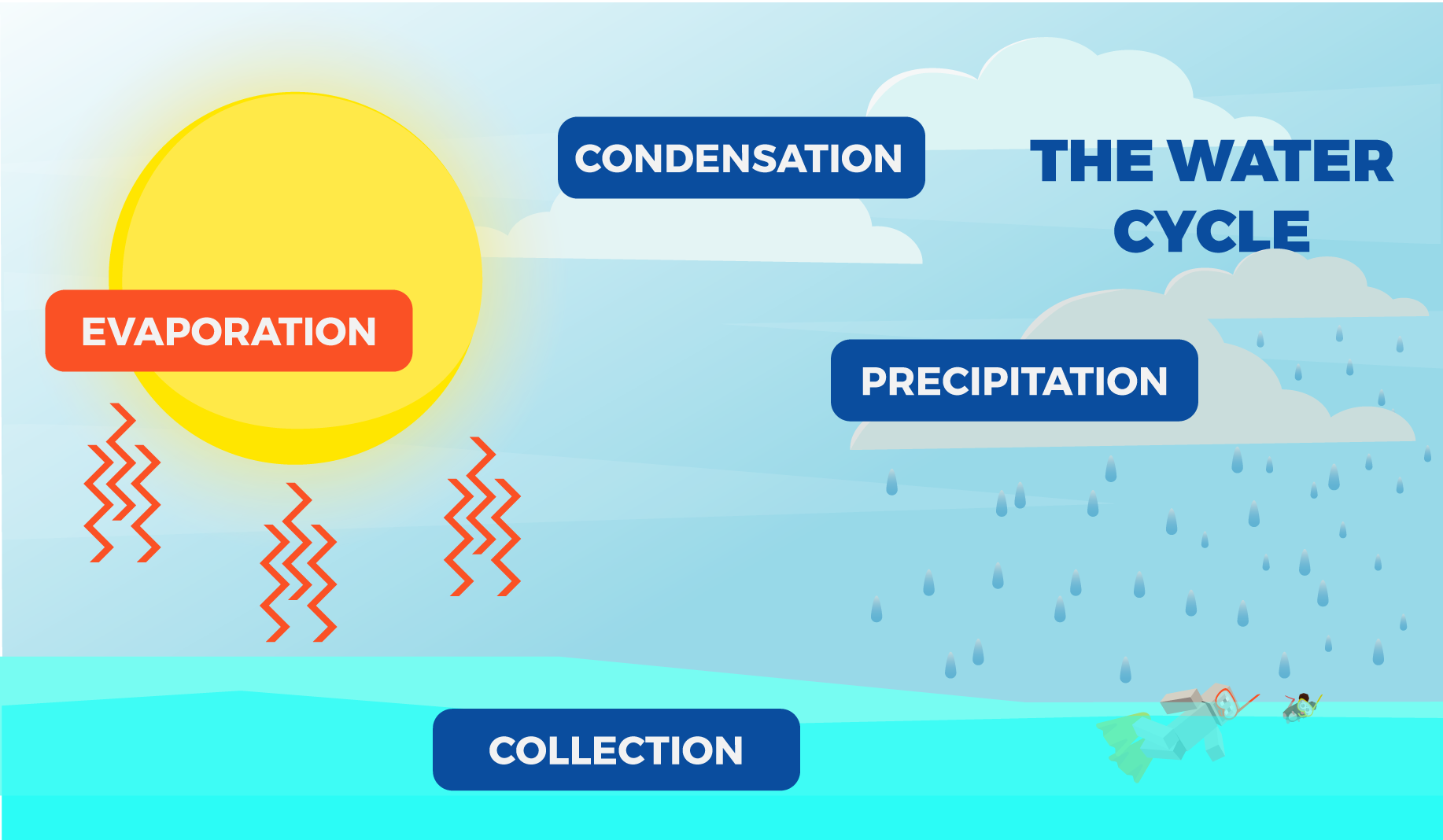 [Speaker Notes: Use the following slides to review what the students have learned.]
CONDENSATION
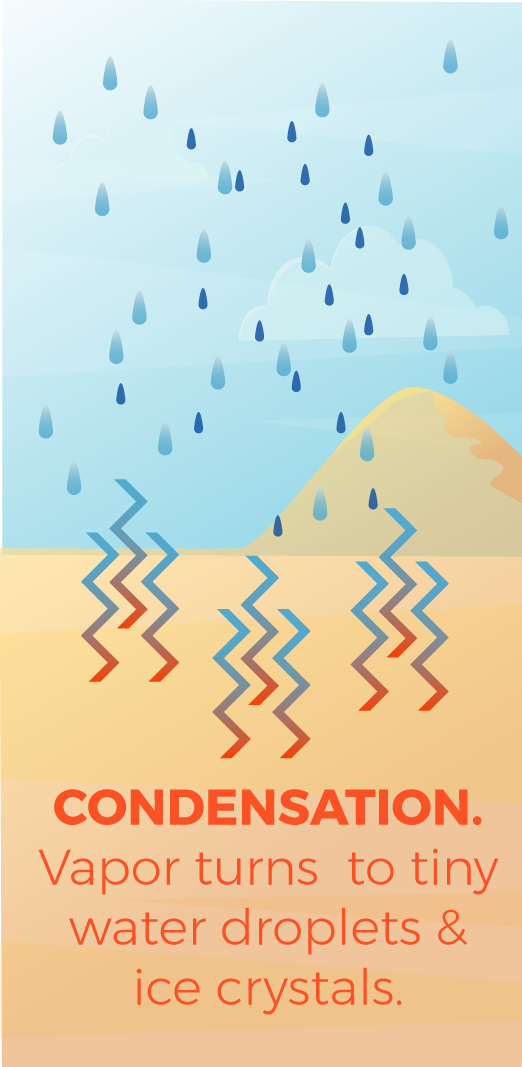 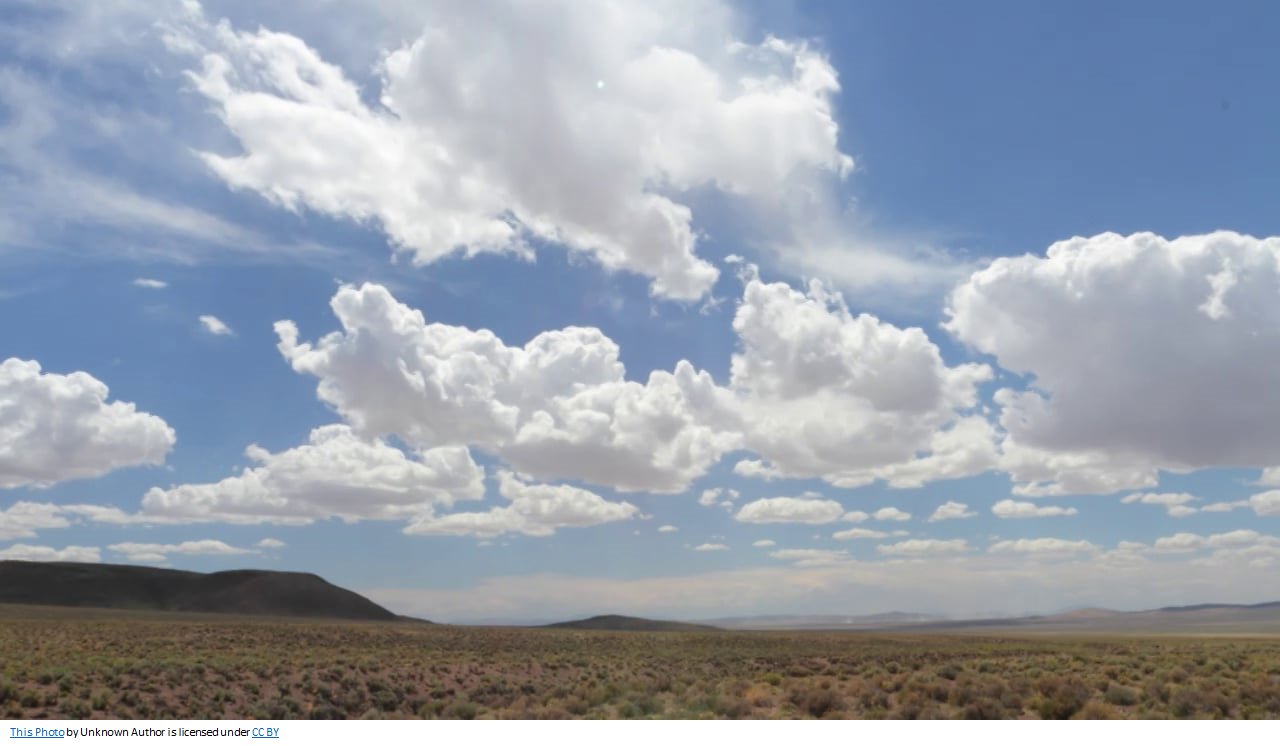 TEMPERATURE
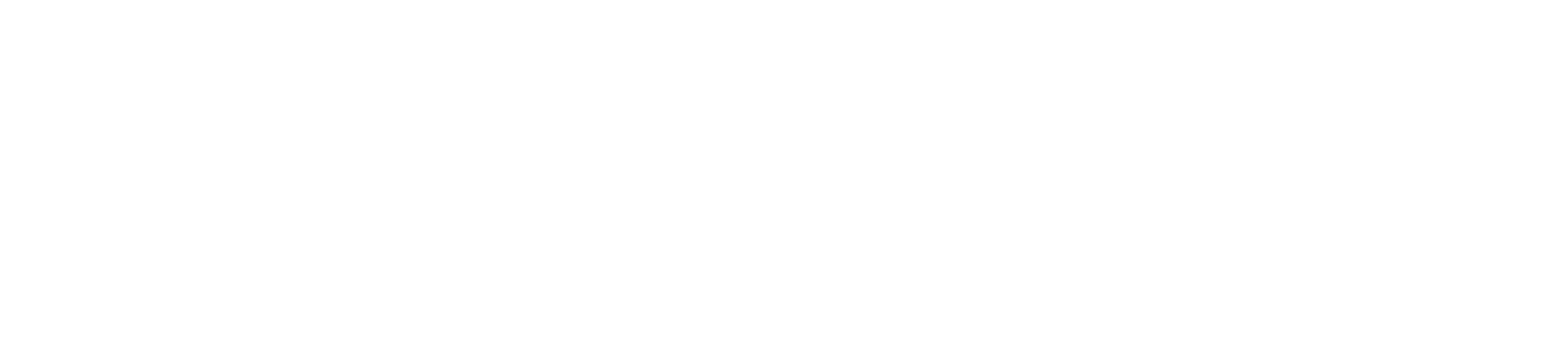 The conversion of water vapor to liquid water.
‹#›
[Speaker Notes: Water cycle: condensation]
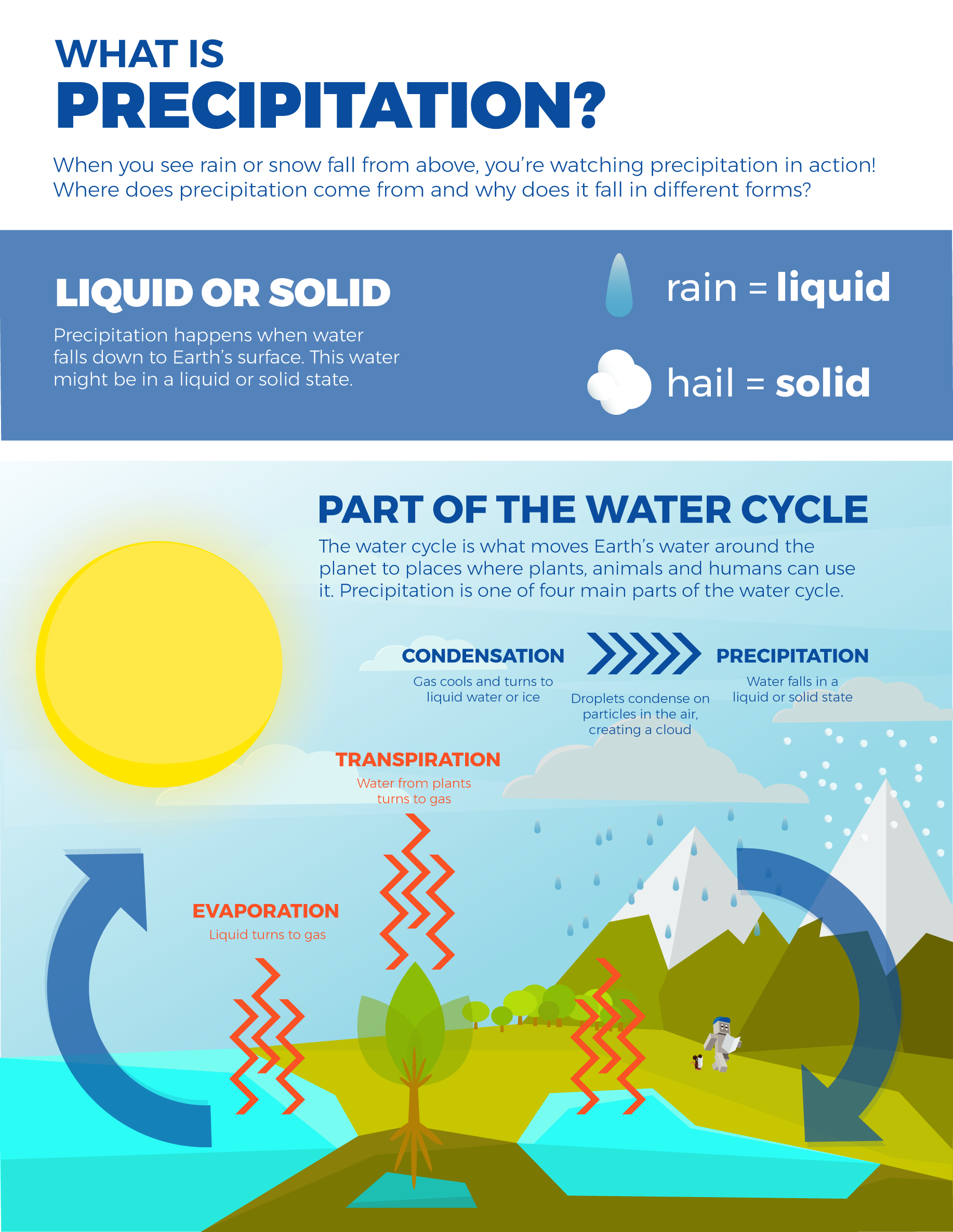 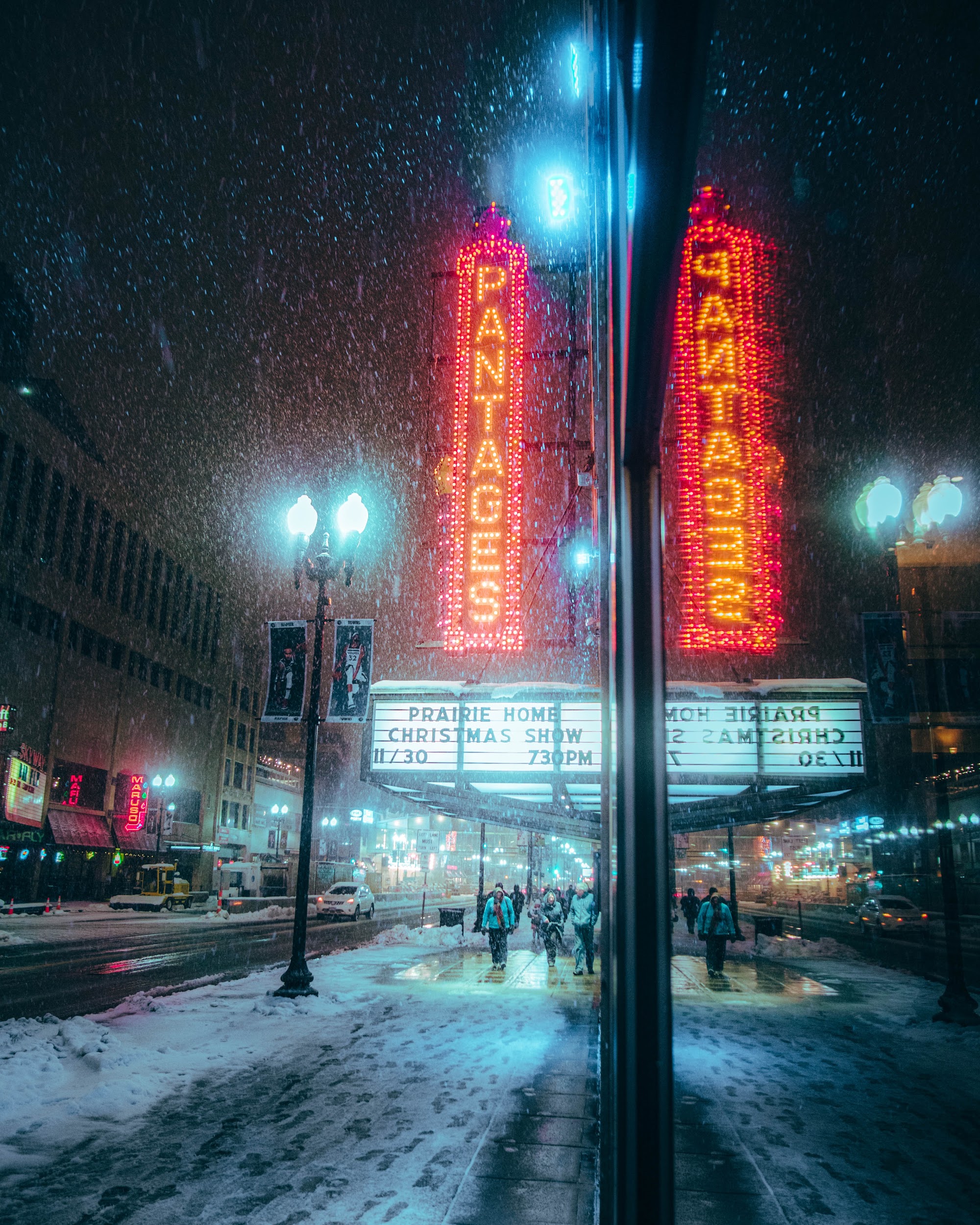 PRECIPITATION
TEMPERATURE
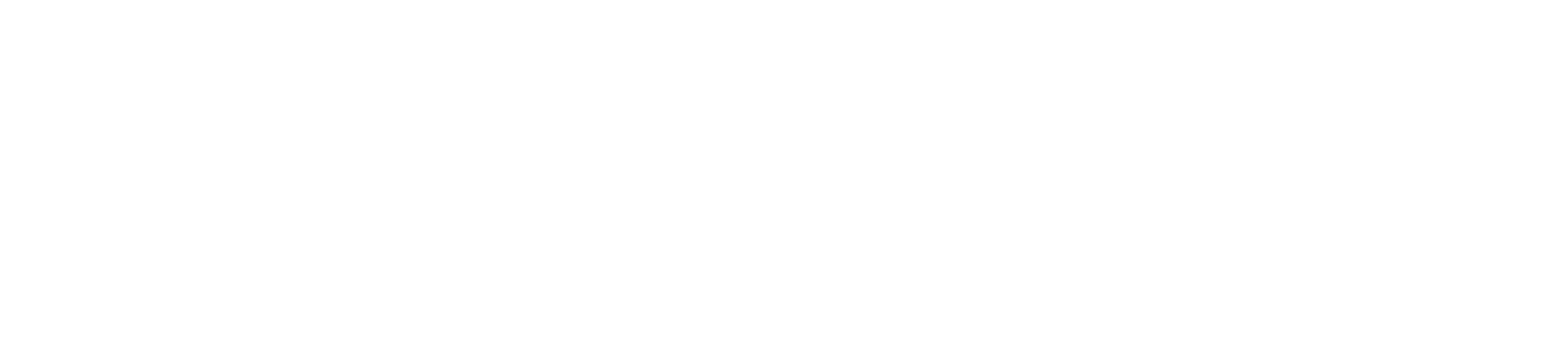 The falling of water in its liquid or solid form.
‹#›
[Speaker Notes: Water cycle: precipitation]
COLLECTION
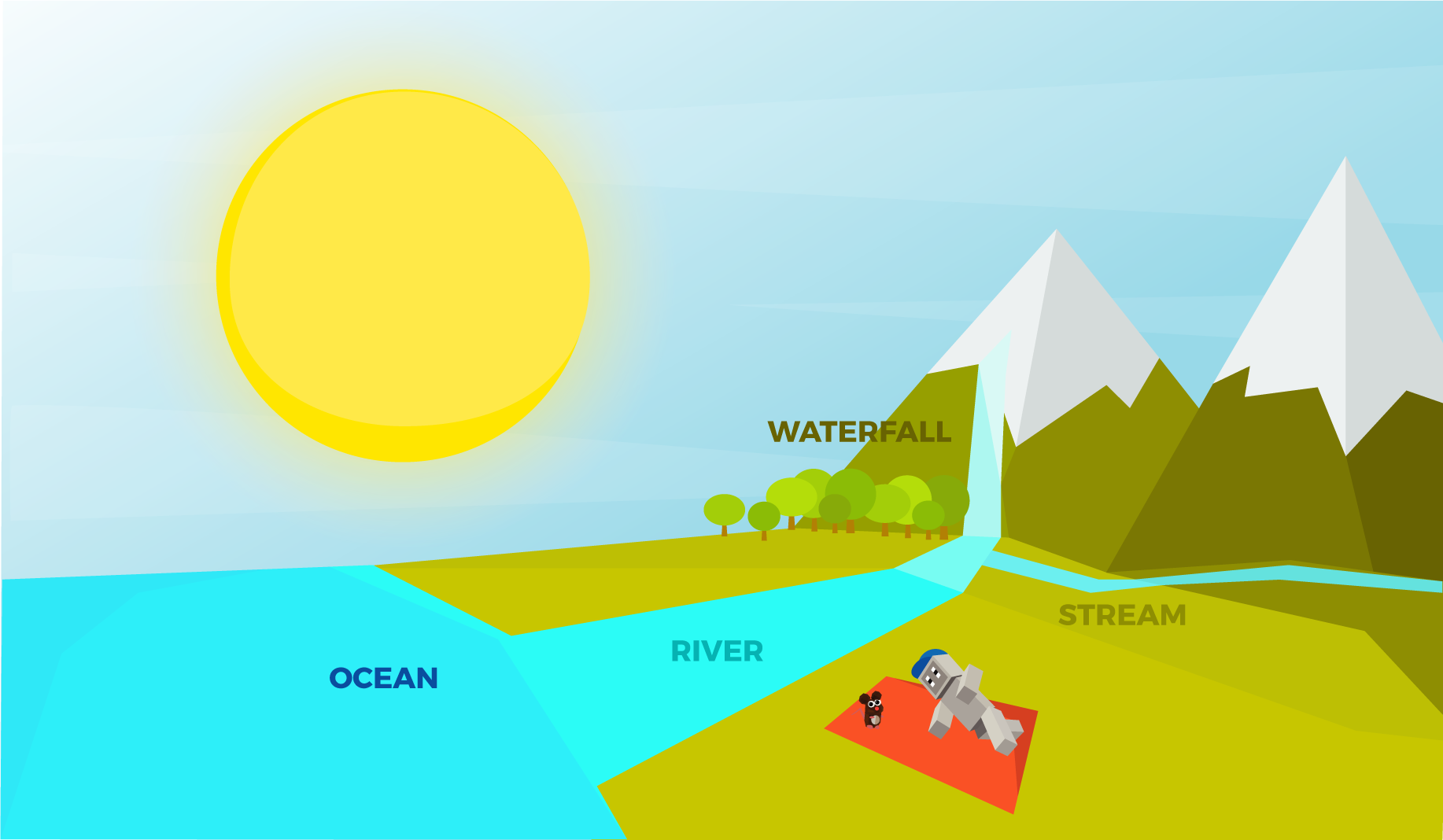 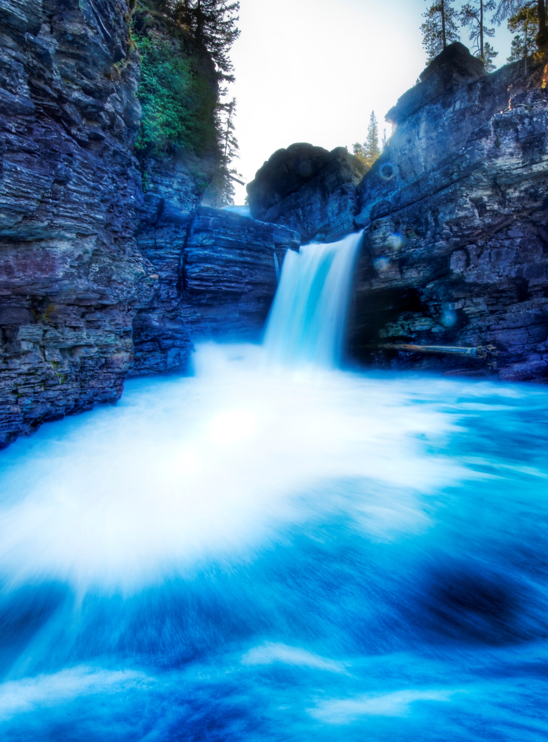 TEMPERATURE
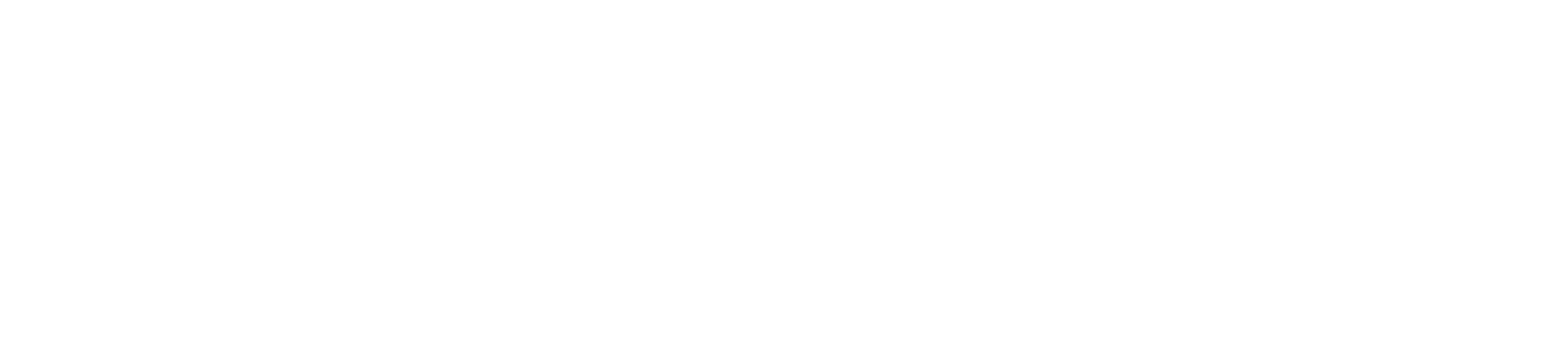 The collecting of liquid water in oceans, lakes, rivers, streams and land.
‹#›
[Speaker Notes: Water cycle: collection]
EVAPORATION
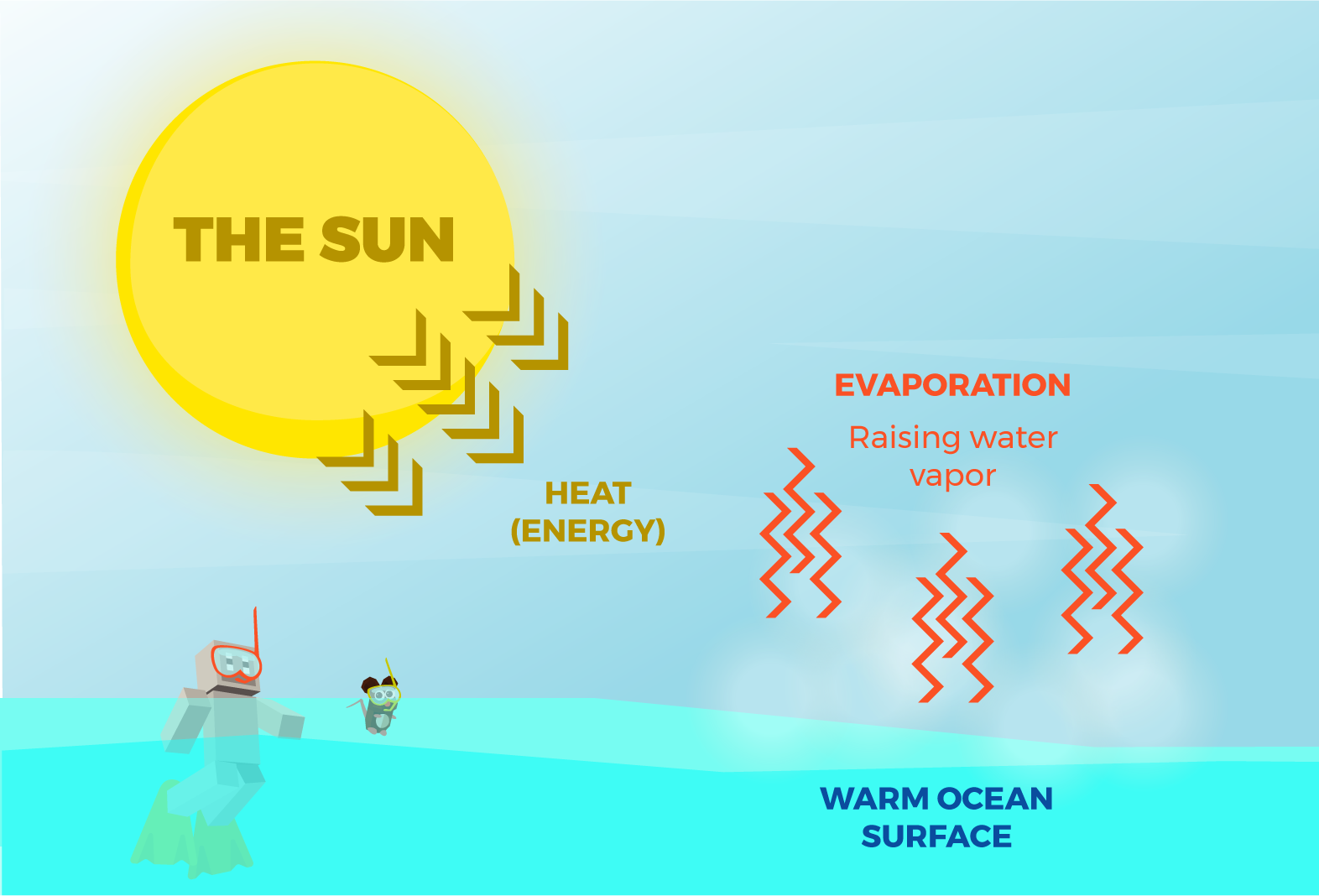 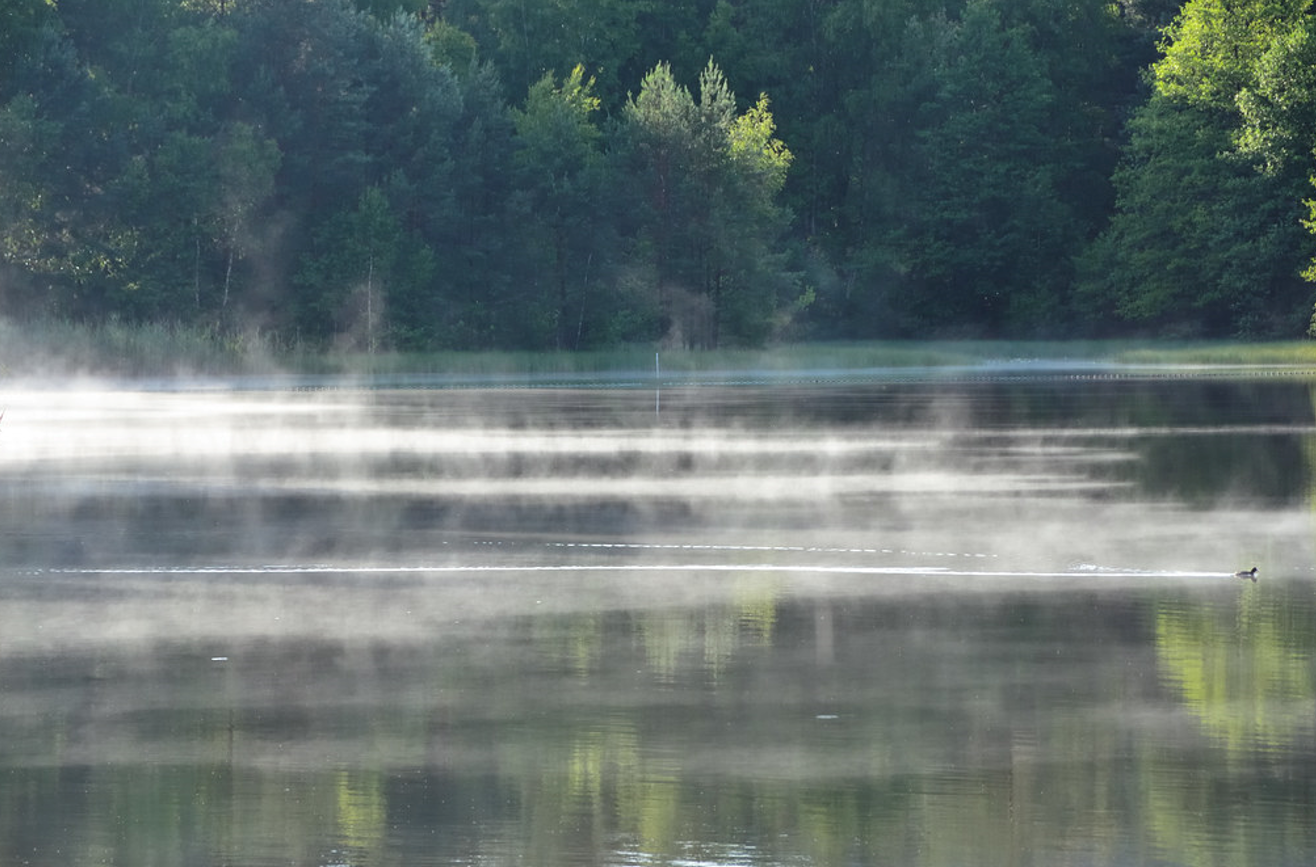 TEMPERATURE
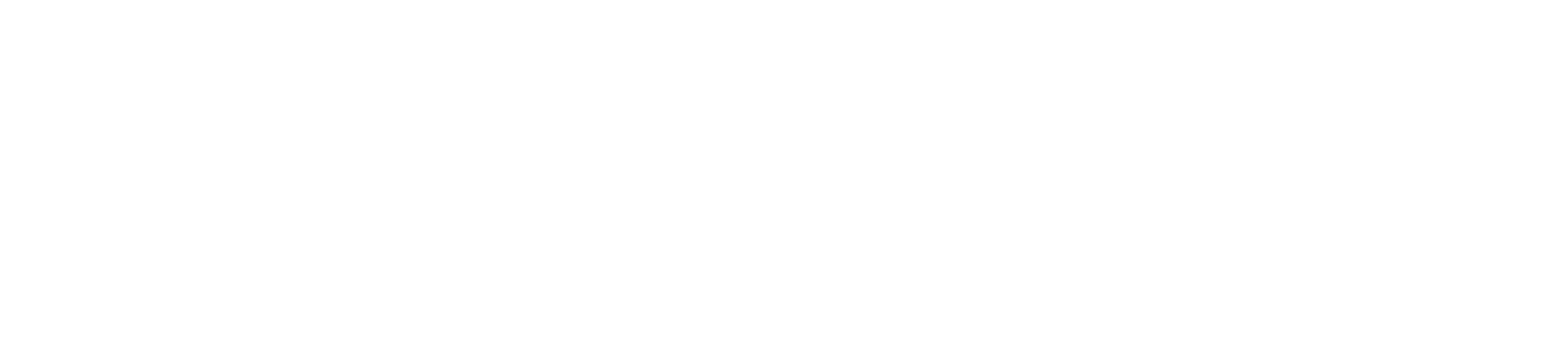 When liquid water turns into water vapor.
‹#›
[Speaker Notes: Water cycle: evaporation]
TRANSPIRATION
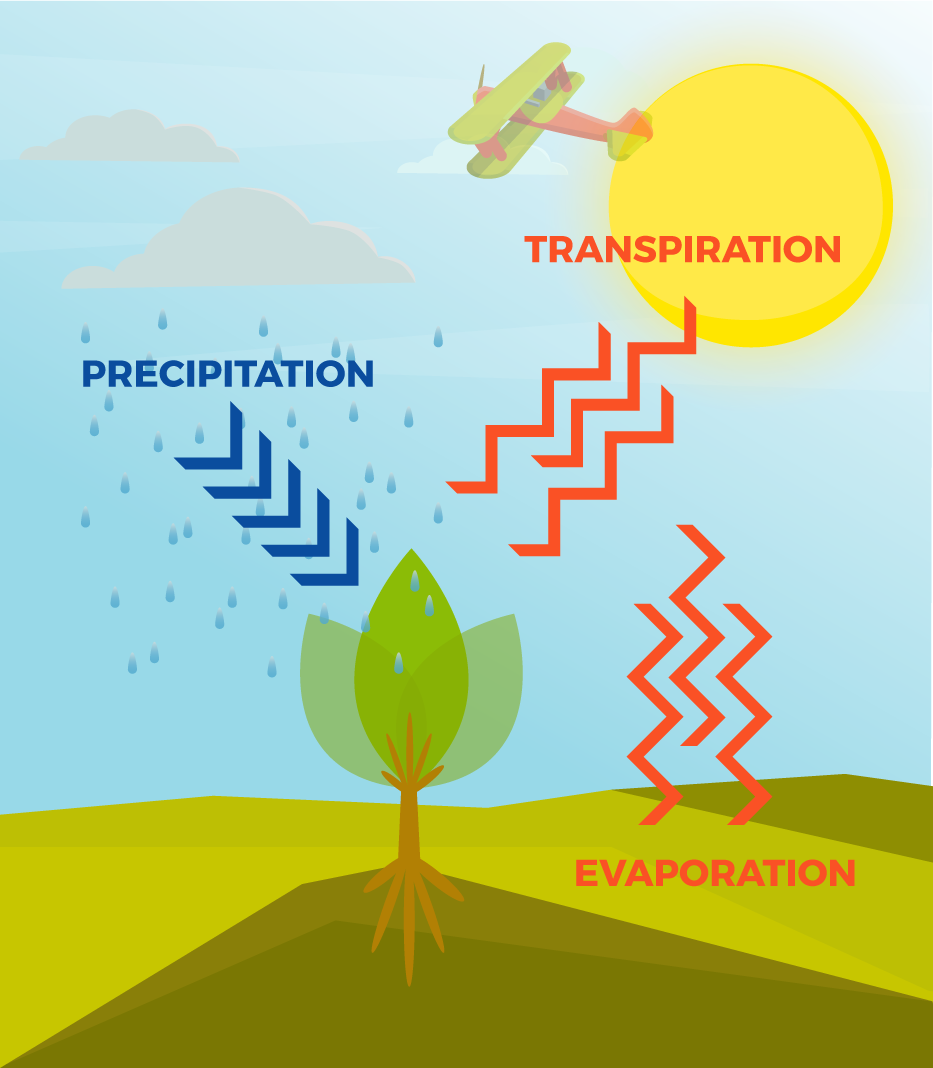 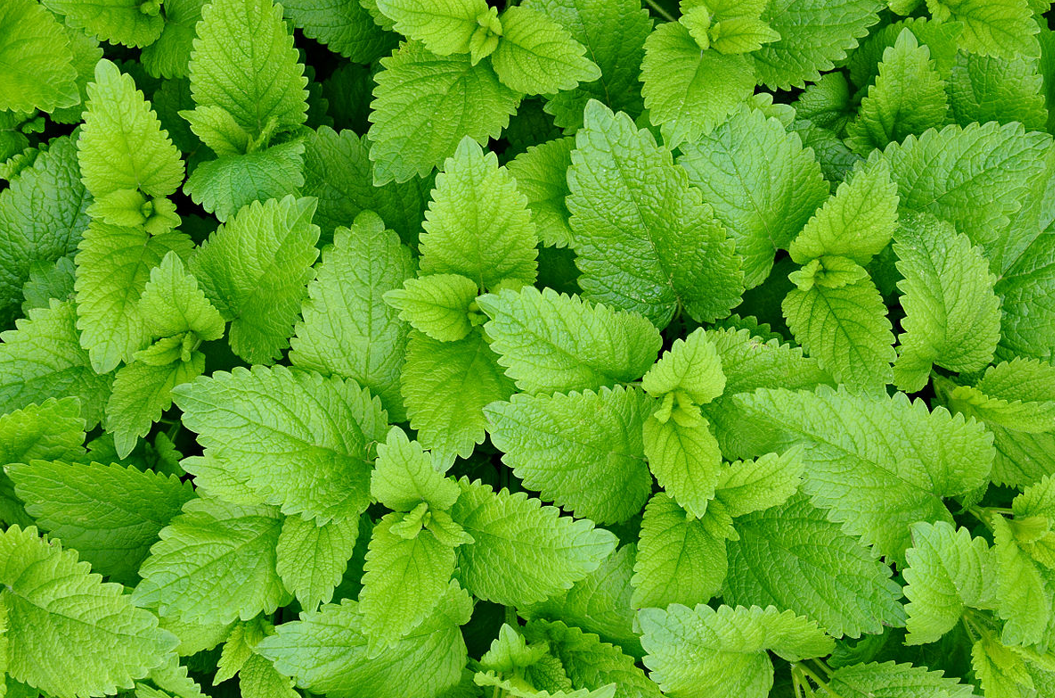 TEMPERATURE
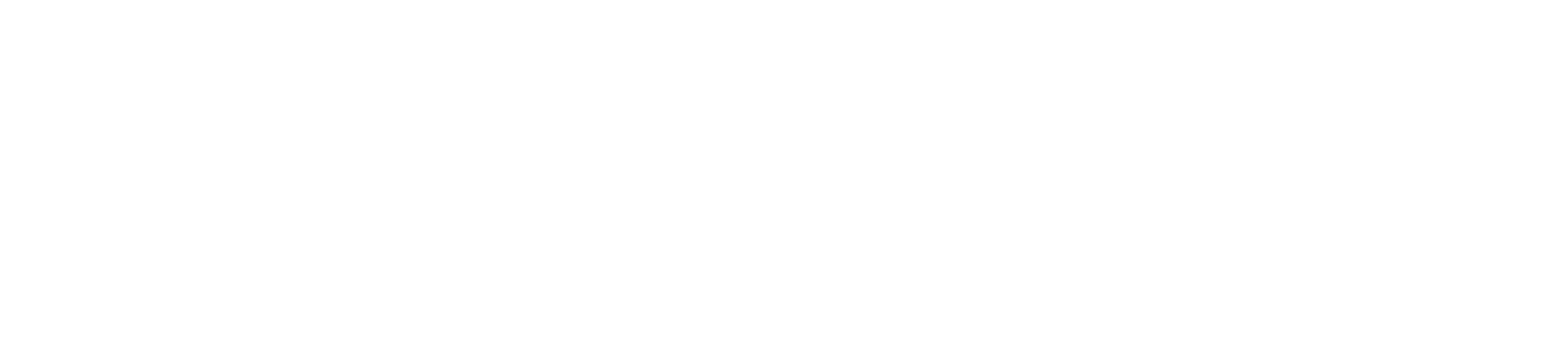 When liquid water becomes vapor through plant leaves.
‹#›
[Speaker Notes: Water cycle: transpiration]
Why would the air in China affect the air / water in the Bay Area of California?
EXTENSION
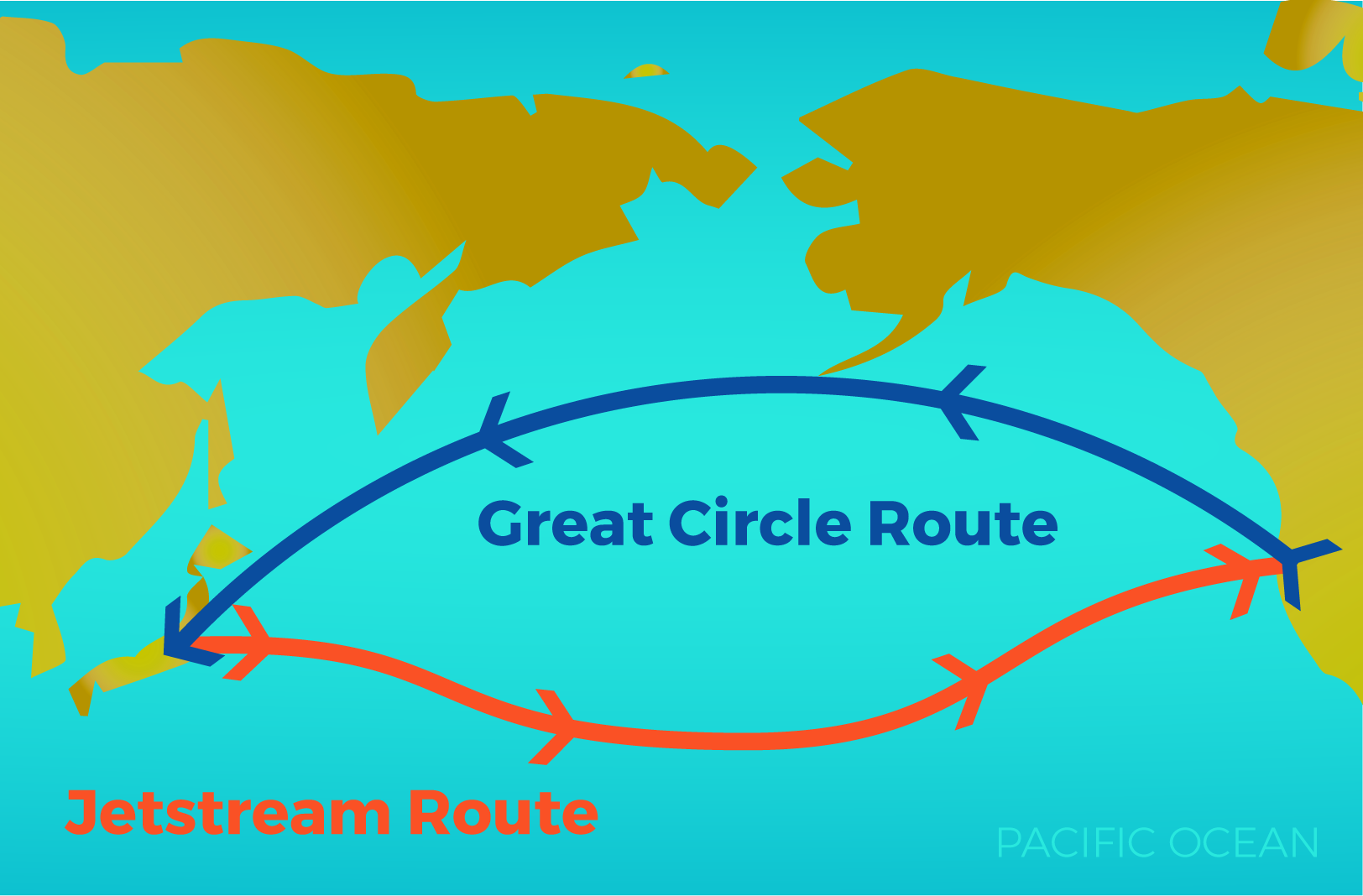 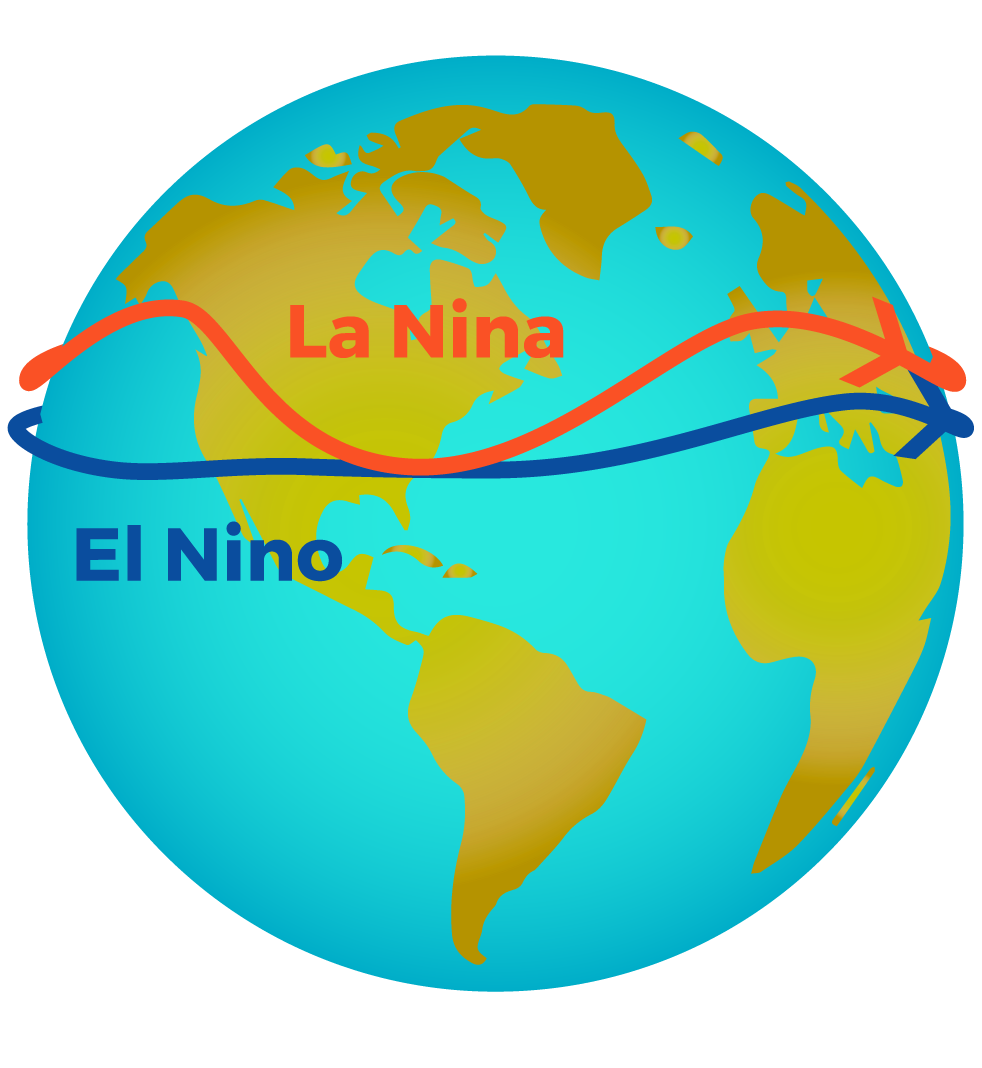 TEMPERATURE
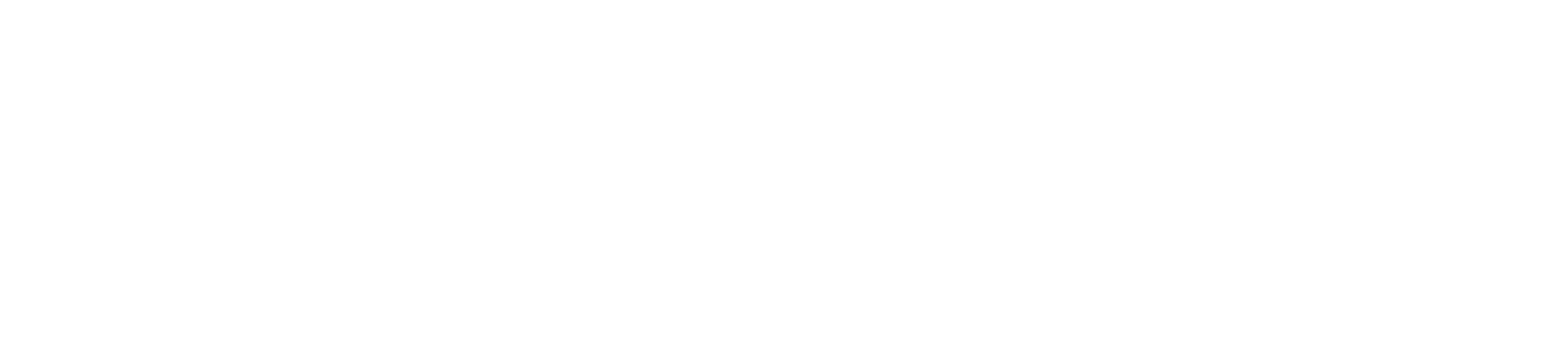 Hint: The Pacific Jet Stream
‹#›
[Speaker Notes: El Nino involves jetstream routes throughout our planet. The Pacific Jet Stream is one way air in one part of the world affects another part across the ocean.
More information can be found at https://www.smithsonianmag.com/science-nature/air-pollution-china-is-spreading-across-pacific-us-180949395/]
REFLECT!
Respond to this writing prompt:

Name each part of the water cycle.

How is each part of the water cycle related to natural disasters? 

How is the water cycle related to El Niño?
TEMPERATURE
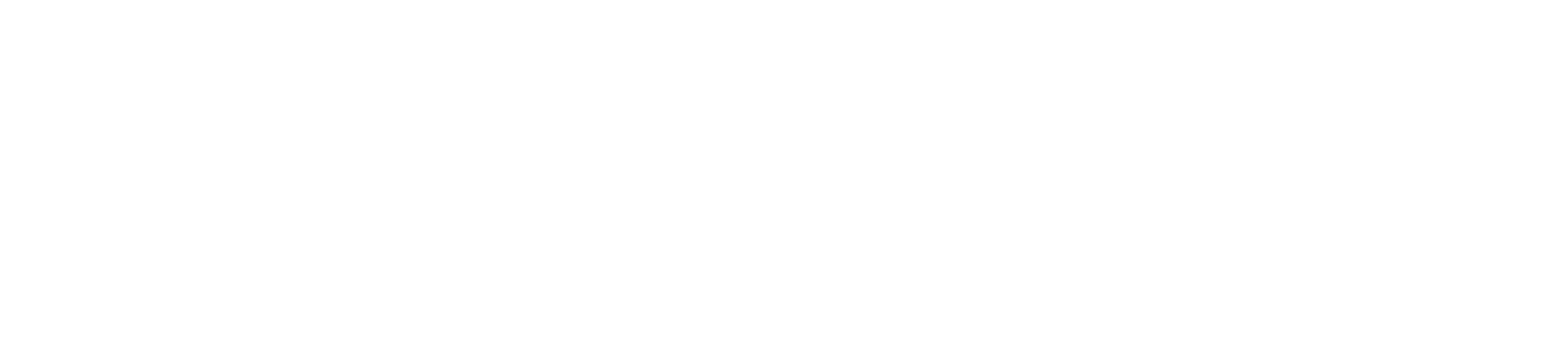 ‹#›
[Speaker Notes: Collect these exit slips as a formative assessment to see what you need to review next class!]